Кем быть?Стоматолог
Автор: ученица 3-го «Б» класса
 школы № 1 г.п.Дедовск
Крючкова Мария. 
Соавтор: Крючкова Наталья.
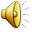 Мы в профессии играем
По душе их выбираем,
И мечтаем поскорее
Мамы с папой стать взрослее,
Чтоб не просто так мечтать,
А, кем быть, решить и стать.
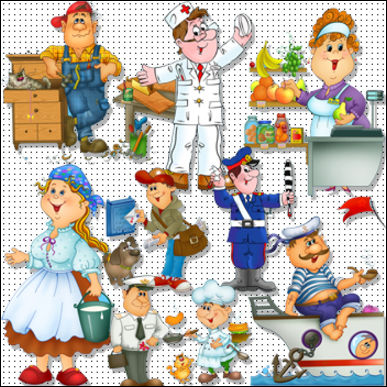 Есть на земле люди, чья профессия –
 дарит открытую и белоснежную улыбку.
Профессия эта – стоматология.
А люди эти – стоматологи.
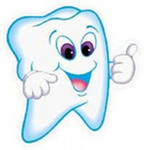 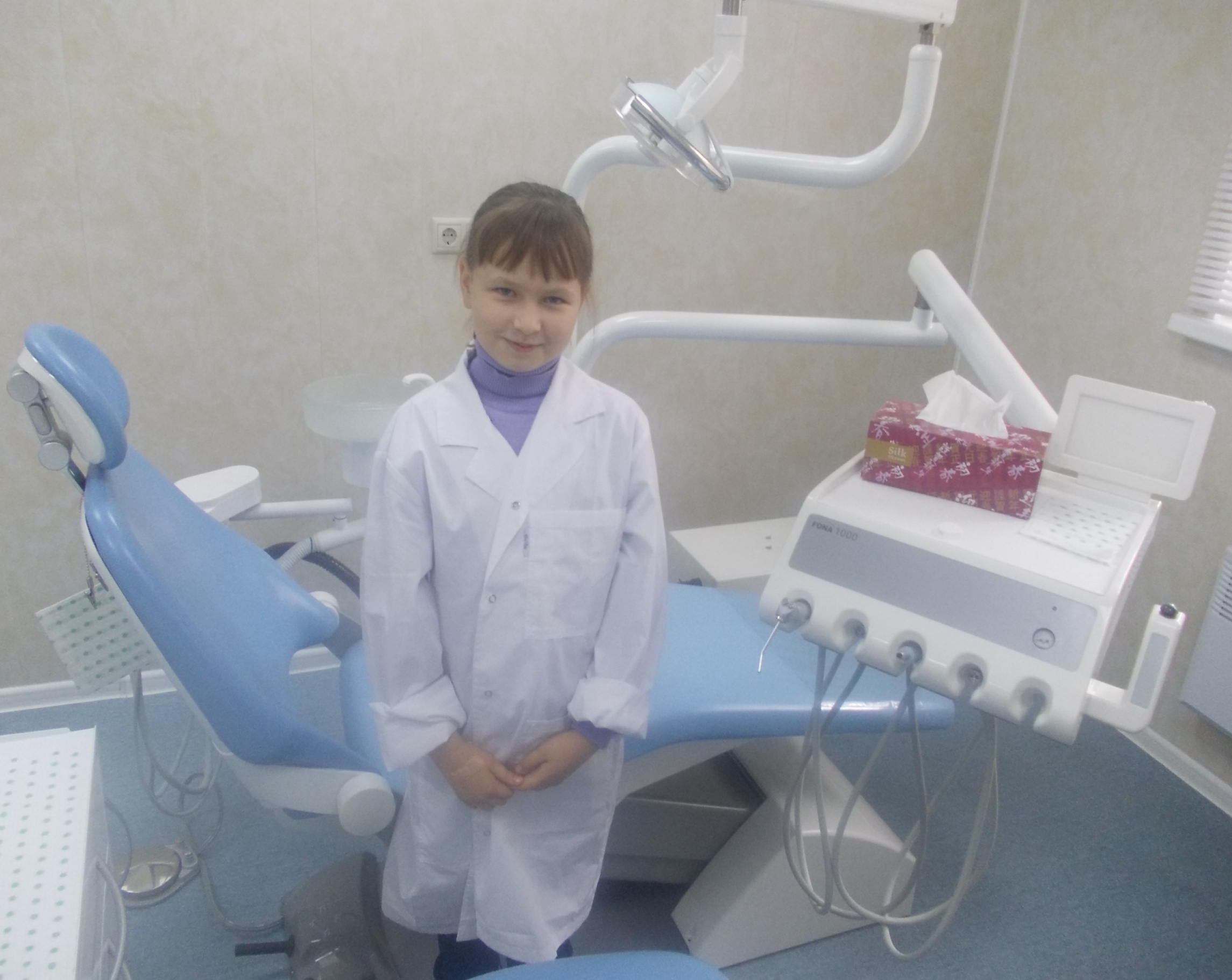 Вы – стоматолог. Профессия эта 
Все за себя каждый день говорит: 
Знают и взрослые, знают и дети – 
Жизнь немила, если зуб заболит. 
Лишь стоматолог все может исправить – 
Станет улыбка белее, чем снег, 
Он нас от боли способен избавить, 
Чтобы счастливым вновь стал человек.
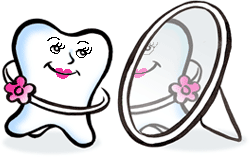 Каждый человек мечтает достичь многого в жизни. А для этого нужно выбрать профессию, которая нравилась бы тебе и приносила пользу людям.
 Я выбрала профессию, которая кажется мне интересной и полезной. 
 Это профессия врача- стоматолога. 
 Как благородно лечить людей, облегчать их боль, делать их снова здоровыми.  Но стать хорошим врачом нелегко. 
  Для этого нужно очень много знать 
   и уметь и всю жизнь учиться.
 И, конечно, настоящим врачом может 
быть только человек с добрым, чутким 
сердцем, внимательный и заботливый.
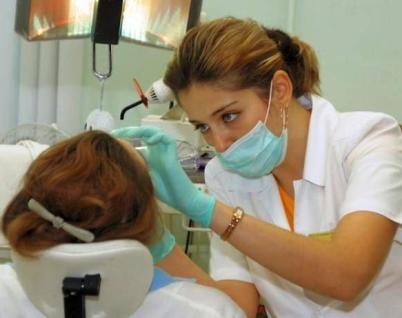 Мое рабочее место  		в будущем.Помните стихотворение Джанни Родари «Чем пахнут ремесла»? Так вот, если бы помимо пекаря, художника, кочегара и многих других он решил указать эту профессию, его произведение, вероятно, дополнилось бы следующими строками:Пахнет он мятною пастой зубною,Импортной пломбой, коронкой златою.Мини-имплантами, бинтом и ватойПахнет всегда стоматолог, ребята.
Добрый доктор стоматолог...Он, под маской на лице,Прячет нежную улыбку,Когда сверлит зубы мне.
Заключение.
Если будешь улыбаться,Добрым будешь ты всегда,Тебе нечего бояться –Жить ты будешь лет до ста!
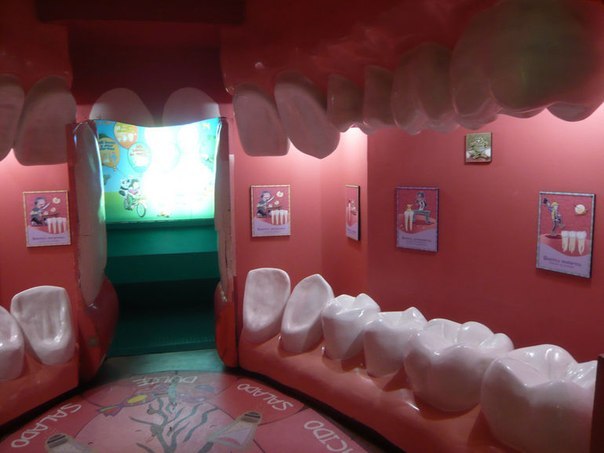 БЛАГОДАРЮ ЗА ВНИМАНИЕ!